¿Por qué se están considerando los carriles exprés?
Los carriles exprés ofrecen una opción con tiempos de viaje fiables
Los carriles exprés proporcionan flexibilidad en el futuro
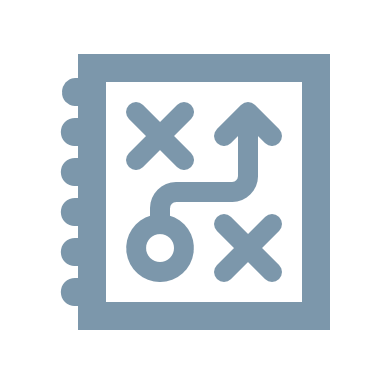 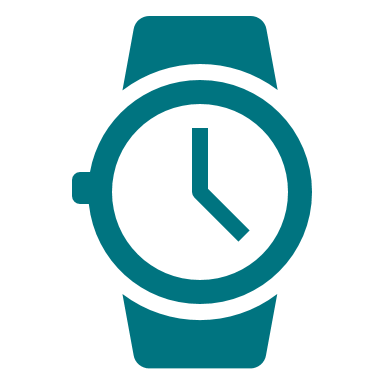 La adición de carriles exprés mejora los tiempos de viaje y las velocidades en todos los carriles
Los carriles exprés ayudan a resolver el déficit de financiación
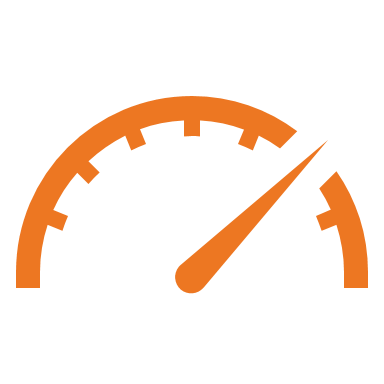 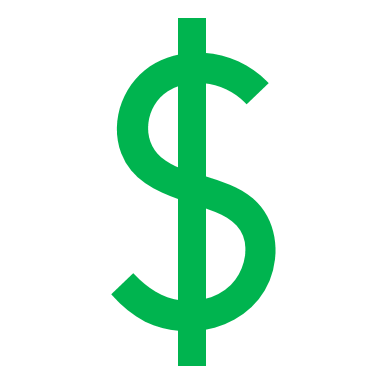 Los carriles exprés trabajan para mover a más personas en lugar de solo vehículos
CDOT está obligado a considerar los carriles gestionados de acuerdo con la Norma Directiva 1603
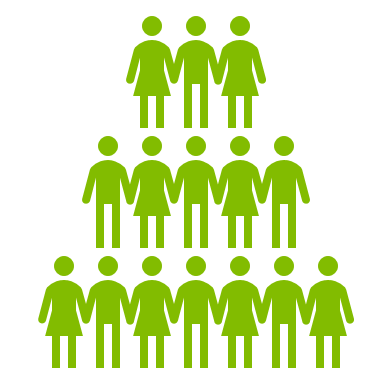 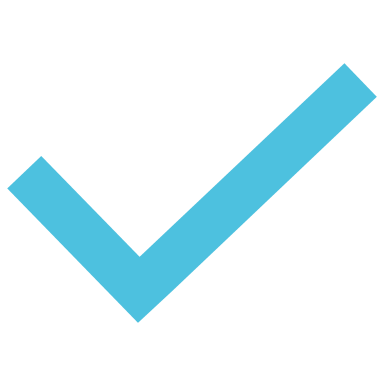 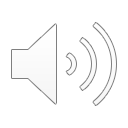 1
[Speaker Notes: Hay varias razones por las que los carriles exprés están siendo considerados para el corredor I-270:
Los carriles exprés ofrecen una opción con tiempos de viaje fiables
Los carriles exprés son un tipo de "carriles administrados" que ayudan a los conductores a evitar retrasos impredecibles en el tráfico que podrían hacer que lleguen tarde al trabajo, a una cita o a un viaje al aeropuerto.
La adición de carriles exprés mejora los tiempos de viaje y las velocidades en todos los carriles
Otros corredores en Colorado donde se han añadido Express Lanes han experimentado mejores velocidades y tiempos de viaje para todos los usuarios, incluyendo aquellos que conducen en los carriles libres. US36 a Boulder y el carril del arcén del período pico I-70 son dos buenos ejemplos.
El modelado preliminar del tráfico para la I-270 ha demostrado que la adición de un carril exprés en cada dirección, junto con las otras mejoras propuestas, eliminaría la mayor parte de la congestión del tráfico que experimentan los conductores hoy en día. Los resultados fueron similares al modelar los nuevos carriles como carriles libres de propósito general.
Express Lanes trabaja para mover a más personas, en lugar de solo más vehículos
Express Lanes fomenta el uso compartido de automóviles al permitir que las personas que viajan acompañadas disfruten de un viaje confiable en los carriles Express sin peajes.
Los carriles exprés también son gratuitos para los autobuses, lo que resulta en tiempos de viaje más rápidos y un mayor numero de pasajeros, sacando a más conductores de la carretera.
Los carriles exprés proporcionan flexibilidad en el futuro
Los carriles exprés se gestionan para proporcionar una vida útil de tiempos de viaje fiables y libre de congestión.
Hemos visto en proyectos pasados que, a largo plazo, no podemos salir de la congestión del tráfico.
La expansión I-25 TREX de 2006 es un ejemplo de un proyecto de ampliación que mejoró el flujo de tráfico inicialmente, pero se vio abrumado por el tráfico en pocos años.
Sólo los carriles gestionados pueden garantizar un funcionamiento de flujo libre en el futuro.
Otro beneficio futuro es que un carril confiable alienta a las nuevas rutas de autobuses locales y regionales a expandirse y multiplicarse libremente con el tiempo.
Express Lanes ayuda a resolver el déficit de financiación
La financiación actualmente disponible para la reconstrucción y ampliación es menos de la mitad de la necesidad total estimada.
No está claro cuándo las mejoras importantes de la I-270 podrían hacerse realidad sin las oportunidades de financiamiento que Express Lanes puede aportar.
La razón final, es que el CDOT está realmente obligado a considerar los carriles administrados al proponer cualquier nueva capacidad de carretera.
En diciembre de 2012, la Comisión de Transporte de Colorado aprobó la Directiva 1603, que establece: "El uso de carriles administrados se considerará fuertemente durante la planificación y el desarrollo de mejoras de capacidad en las instalaciones de carreteras estatales en Colorado".]